Figure 6.  Grand average from movements in all four directions: combination of population data from horizontal and ...
Cereb Cortex, Volume 12, Issue 5, May 2002, Pages 466–476, https://doi.org/10.1093/cercor/12.5.466
The content of this slide may be subject to copyright: please see the slide notes for details.
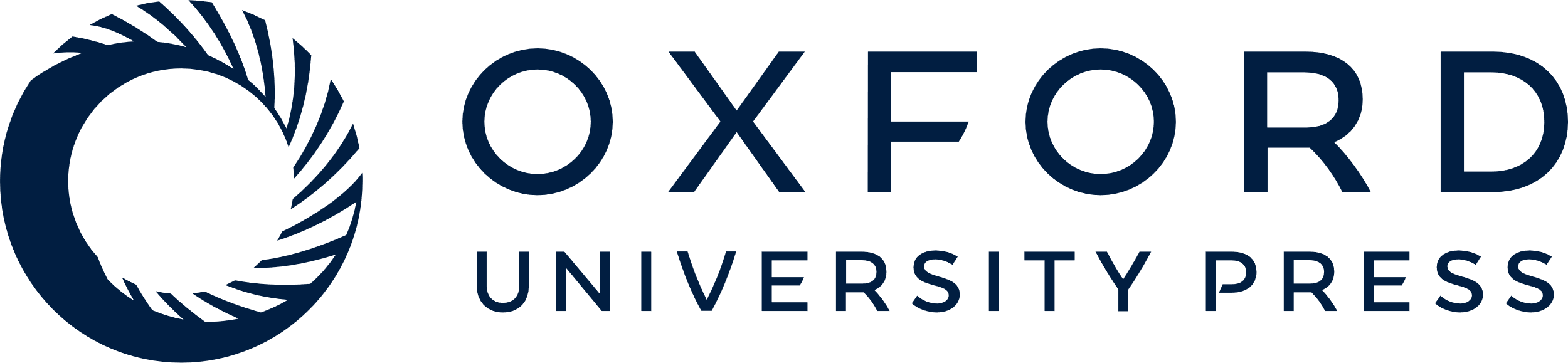 [Speaker Notes: Figure 6.  Grand average from movements in all four directions: combination of population data from horizontal and vertical movements. For this average, the results from the mirrored averages are combined: the x-component of data measured during the horizontal movements (as shown in Fig. 5) and the y-component of data measured during the vertical movements. These combinations yield the overall temporal modulation of the population activity and the averaged profiles of hand position and hand velocity.


Unless provided in the caption above, the following copyright applies to the content of this slide: © Oxford University Press]